GENERATOR INNOWACJI. SIECI WSPARCIA 2Integracja Polskich Seniorów         i Opiekunek z Ukrainy (ISO22)Digital storytelling - dlaczego warto tworzyć cyfrowe opowieści ze zbiorów archiwalnychLab. 237. WETI PG, Gdańsk, 2.12.2021
Projekt „GENERATOR INNOWACJI. SIECI WSPARCIA 2” współfinansowany ze środków Unii Europejskiej w ramach Europejskiego Funduszu Społecznego

Lider Projektu: PCG Polska Sp. z o. o., ul. Fabryczna 17, 90-344 Łódź, www.pcgpolska.pl 
Partner Projektu: Towarzystwo Inicjatyw Twórczych „ę”, ul. Mokotowska 55 m. 50, 00-542 Warszawa www.e.org.pl
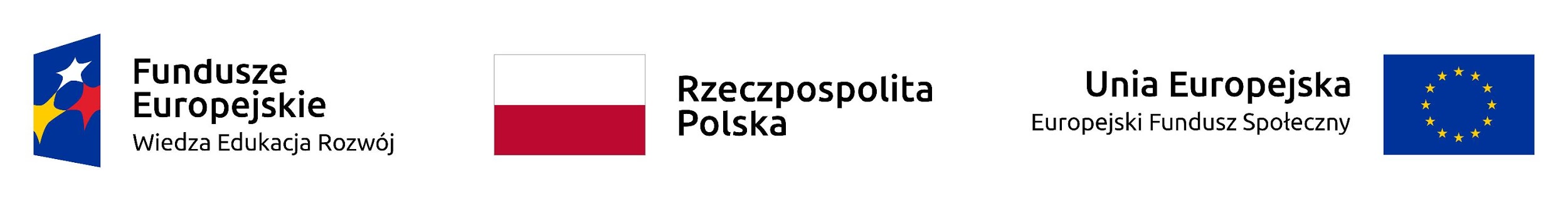 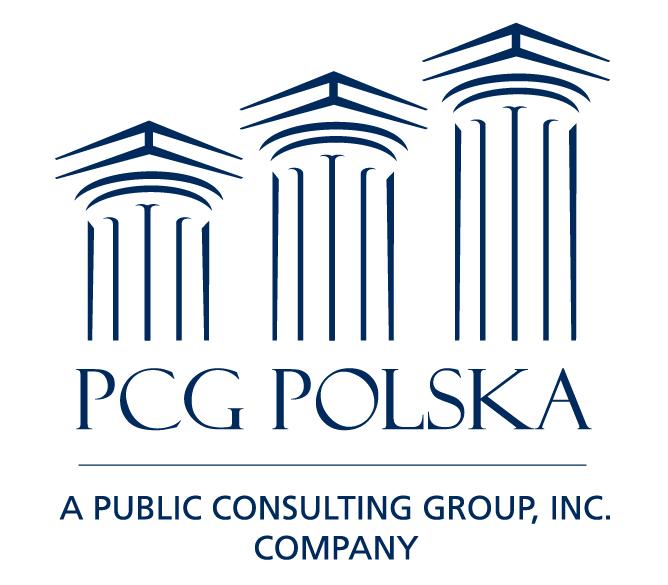 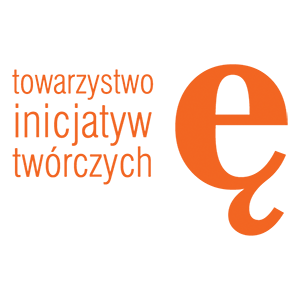 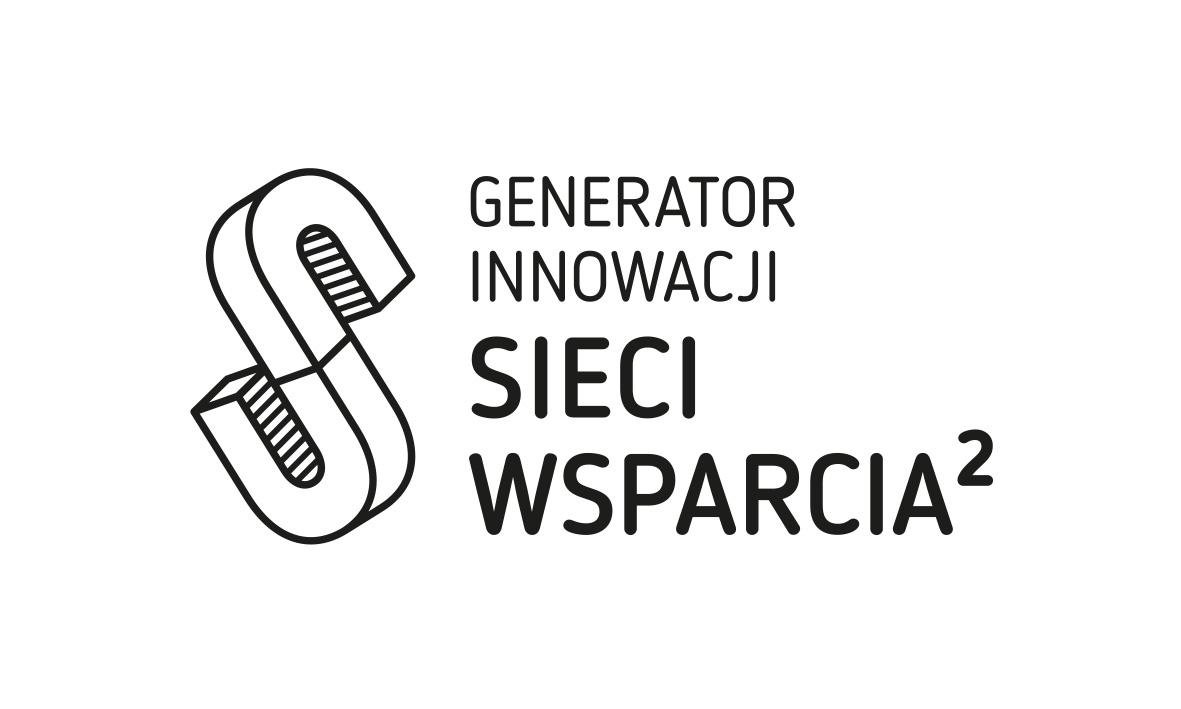 Agenda
Cyfrowe opowieści (digital storytelling) 
Digital storytelling to kreowanie opowieści z wykorzystaniem narzędzi cyfrowych i multimediów takich jak: zdjęcia, grafiki, pliki audio, wideo.
Cyfrowa opowieść może przybrać formę: strony www, bloga, fanpage’a,  publikacji cyfrowej,  interaktywnej, nielinearnej prezentacji,  filmu wideo (również interaktywnego),  fotokastu,  wirtualnej (cyfrowej) wystawy np. z rozszerzoną rzeczywistością,  wycieczki w wirtualnej rzeczywistości (VR 360),  aplikacji, gry mobilnej lub webowej.
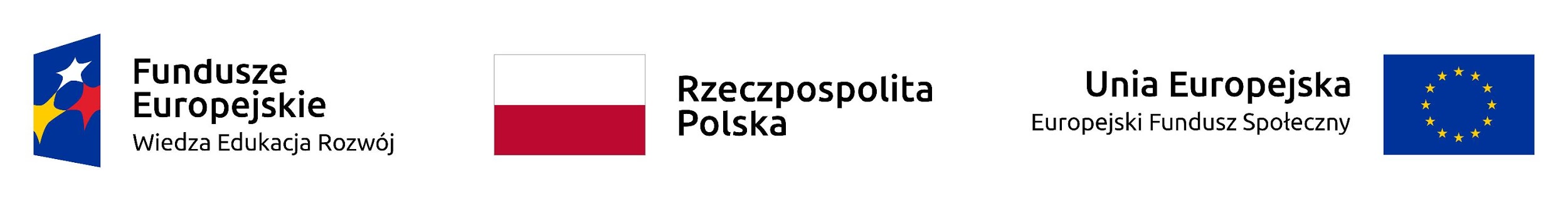 [Speaker Notes: Pcg +ę]
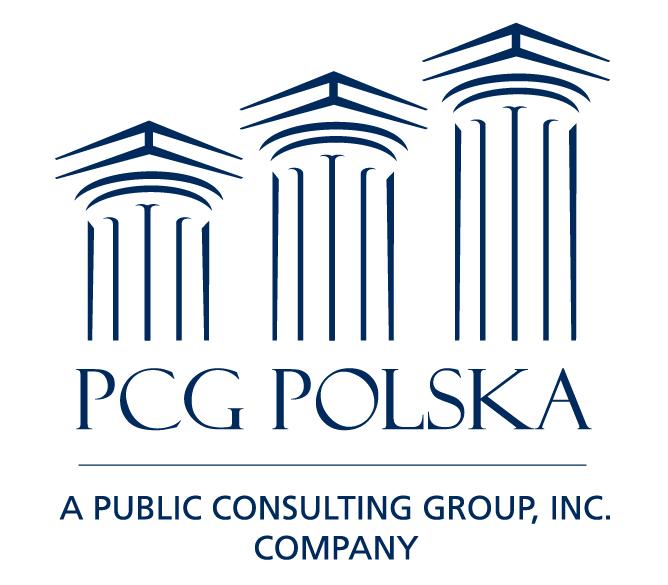 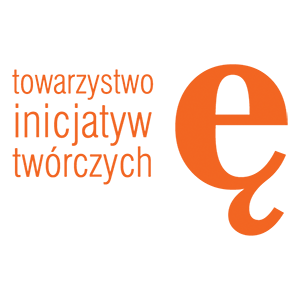 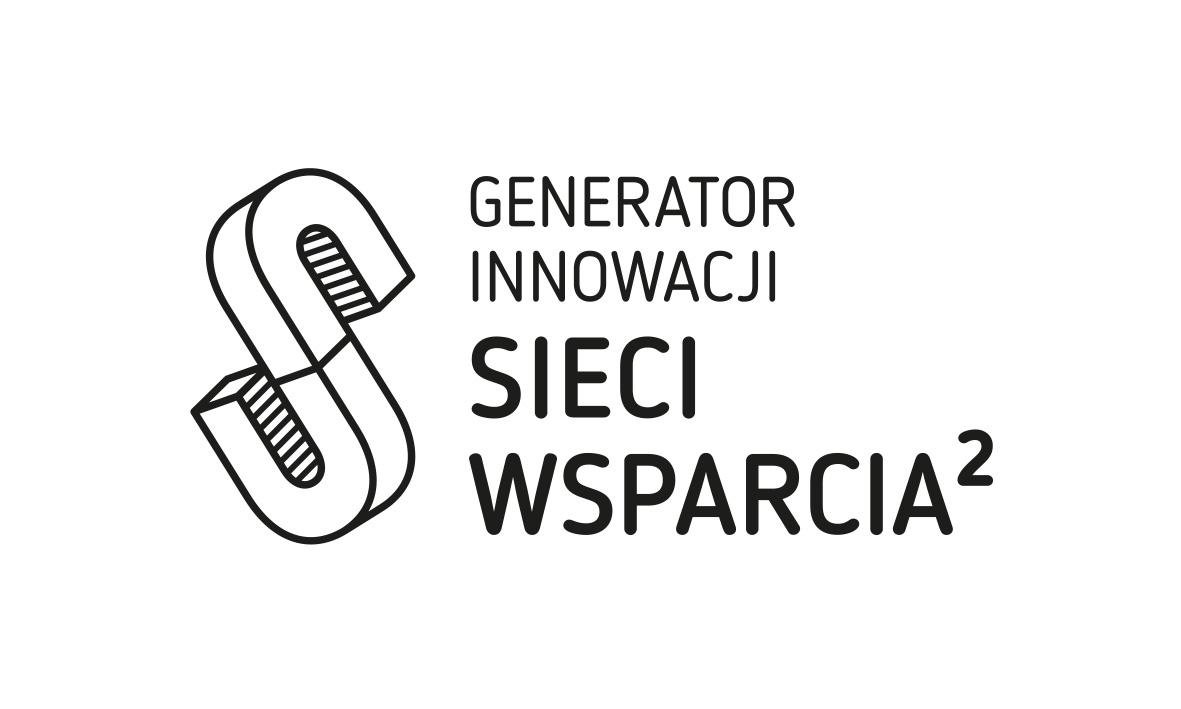 Agenda
Dlaczego warto tworzyć cyfrowe opowieści ze zbiorów archiwalnych?
Poprzez stworzenie cyfrowej opowieści na podstawie wybranych obiektów archiwalnych mamy możliwość dotarcia do zupełnie nowych odbiorców i zainteresowania ich prezentowanym tematem, historią                 i archiwami. 
Dzięki tworzeniu cyfrowych opowieści archiwum żyje, wpływa                   na współczesność, inspiruje. 
Tworzenie cyfrowych opowieści pozwala w ciekawy i angażujący sposób połączyć różne media, tak by tworzyły one zupełnie nową całość, wpływającą na różne zmysły.
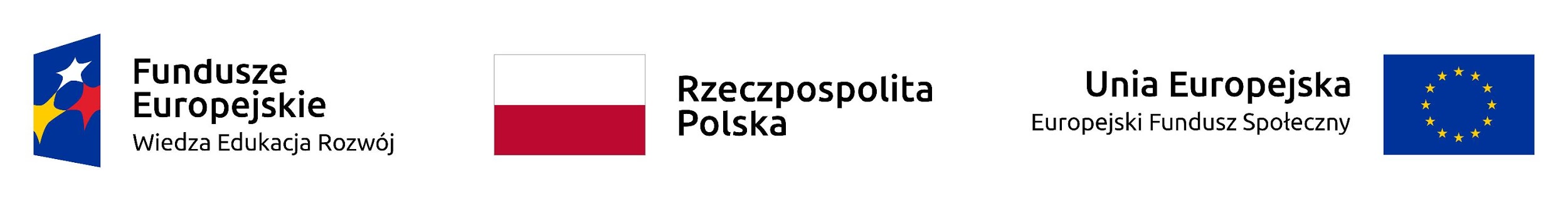 [Speaker Notes: Pcg +ę]
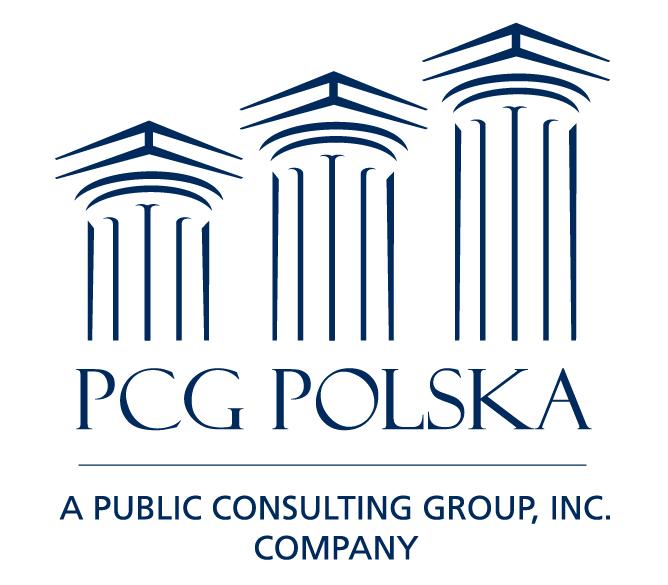 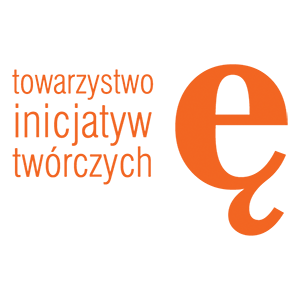 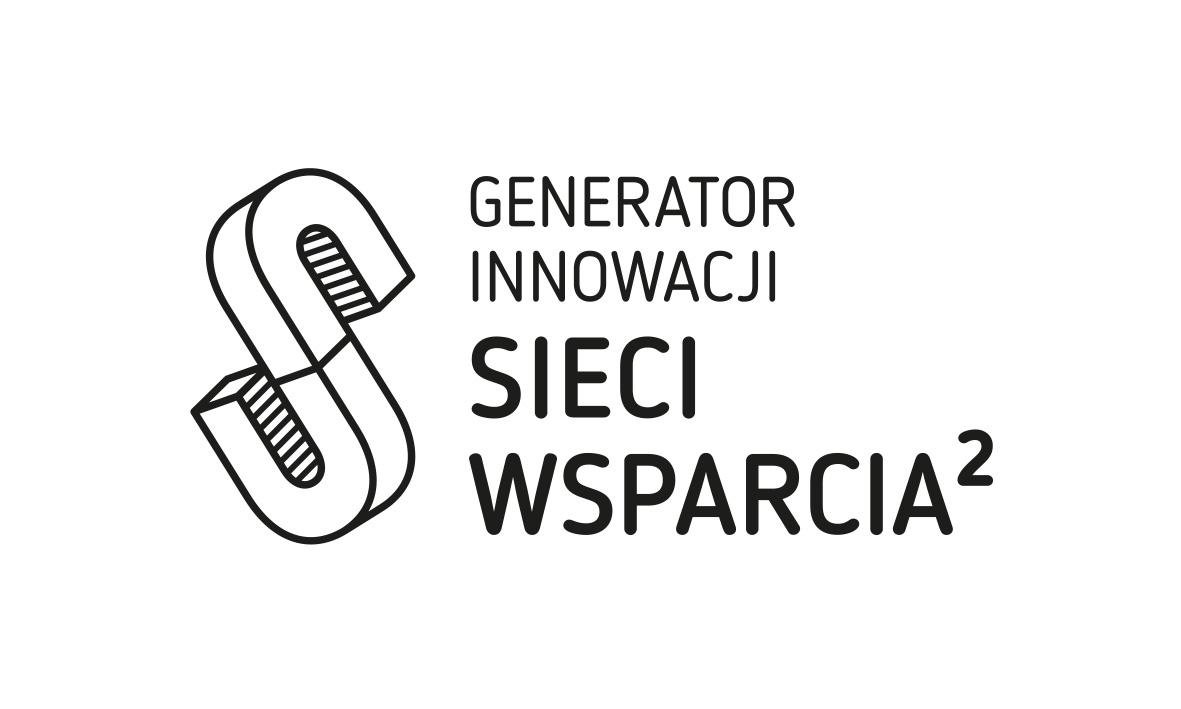 Agenda
Dlaczego warto tworzyć cyfrowe opowieści ze zbiorów archiwalnych? 
Dzięki zastosowaniu interakcji w cyfrowej opowieści możemy budować zaangażowanie odbiorcy, bardziej go zaciekawić, zachęcić                              do działania. 
Dobrze przemyślana cyfrowa opowieść sprowokuje odbiorcę                          do dalszych poszukiwań, dzięki linkom i materiałom dodatkowym. 
Tworzenie cyfrowych opowieści rozwija kompetencje medialne                         i cyfrowe, może też być pretekstem do pracy w grupie                                     np. międzypokoleniowej.
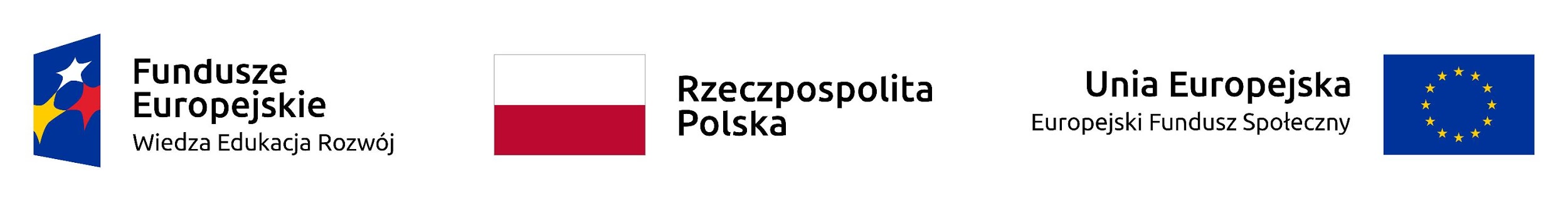 [Speaker Notes: Pcg +ę]
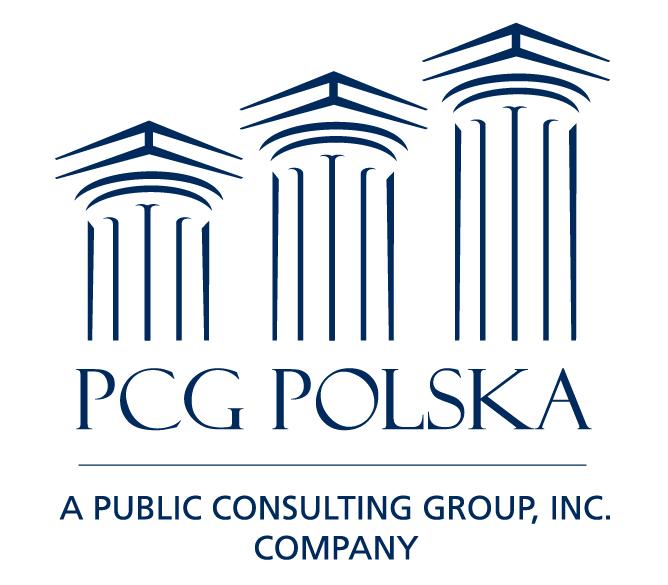 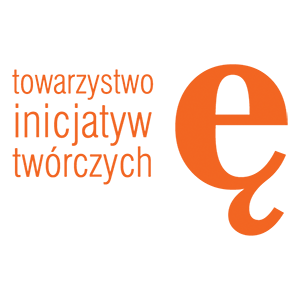 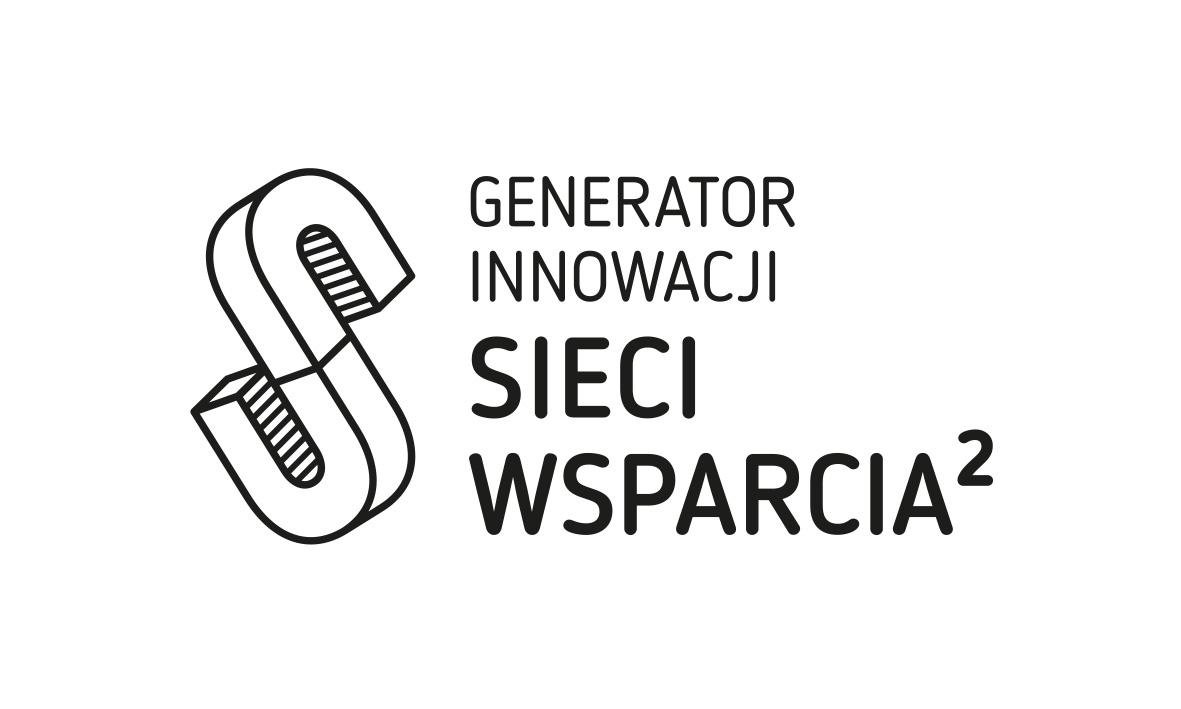 Jakich mediów można użyć w digital storytelling?
Agenda
Zastosowanie cyfrowej formy wypowiedzi pozwala w łatwiejszy                      i bardziej przystępny sposób prezentować zbiory multimedialne, audio                     i wideo, które połączone z tekstem i włączone w narrację zyskują kontekst i tło. 
W tworzeniu cyfrowych opowieści użyć można mediów w formie cyfrowej, które należą do zbiorów archiwum lub takich, które znajdują się na wolnych licencjach, pozwalających na ich przekształcanie,                     albo w domenie publicznej. 
Informacje o wolnych licencjach: https://creativecommons.pl/poznaj-licencje-creative-commons/, informacje o domenie publicznej: http://prawokultury.pl/publikacje/domena-publiczna/
[dostęp z dn. 1.12.2021]).
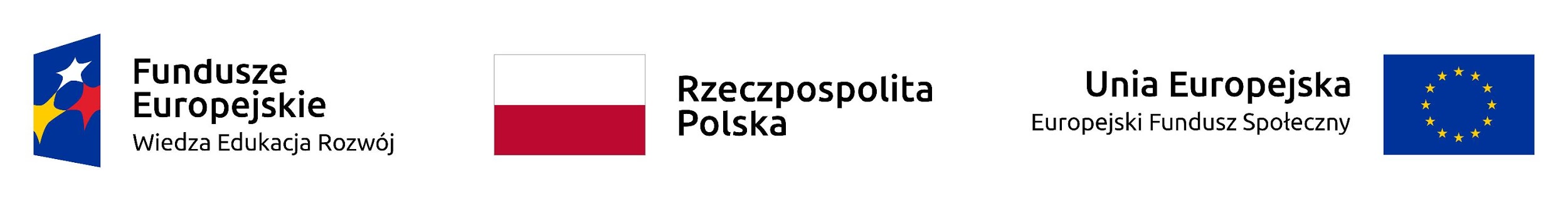 [Speaker Notes: Pcg +ę]
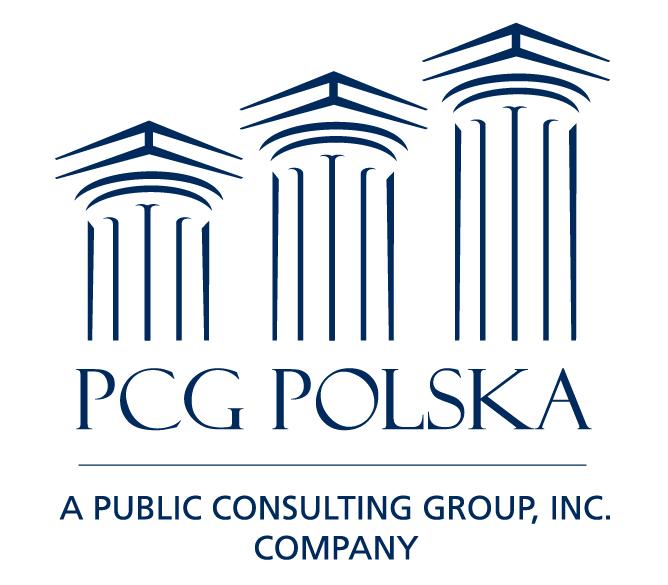 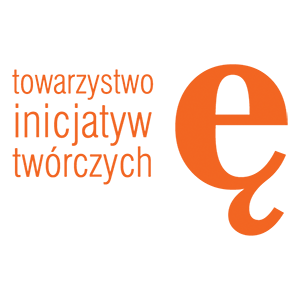 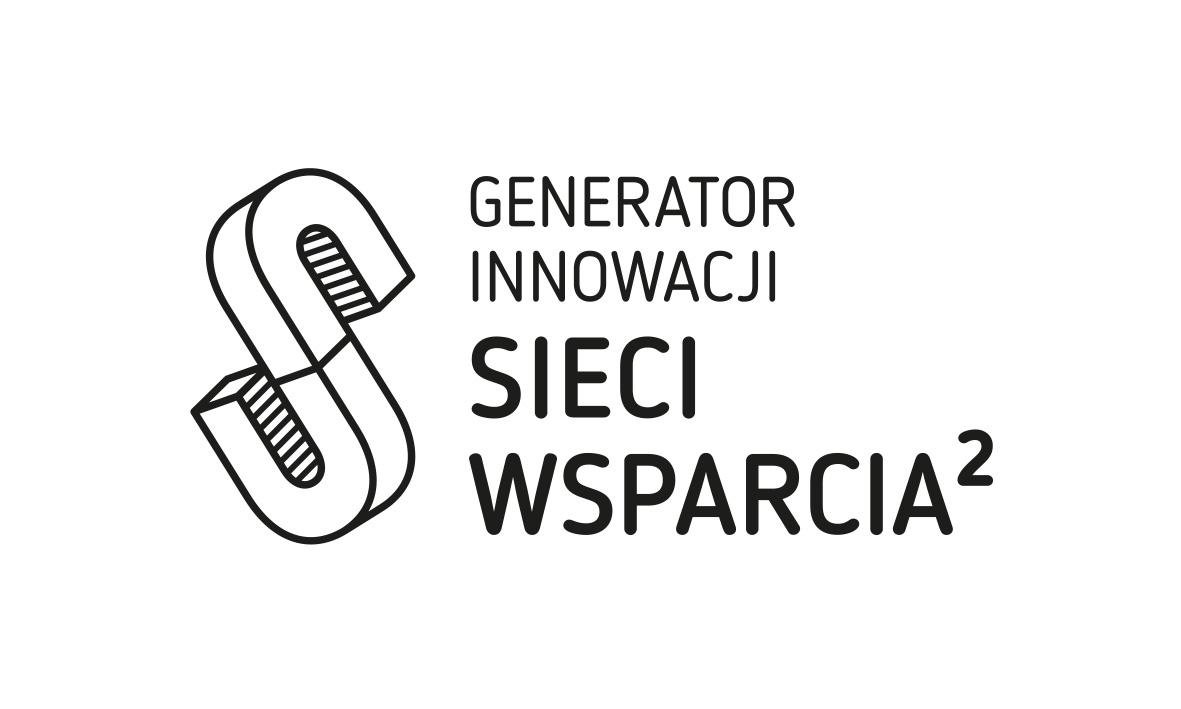 Agenda
Rodzaje mediów
Nagrania wideo (fragmenty filmów fabularnych i animowanych, nagrania dokumentalne, nagrania wideo przedstawiające archiwalia              i pamiątki).
Nagrania audio (wywiady, utwory muzyczne, efekty dźwiękowe). 
Skany zdjęć, grafik, obrazów, dokumentów, zdjęcia pamiątek                        i przedmiotów.
Teksty.
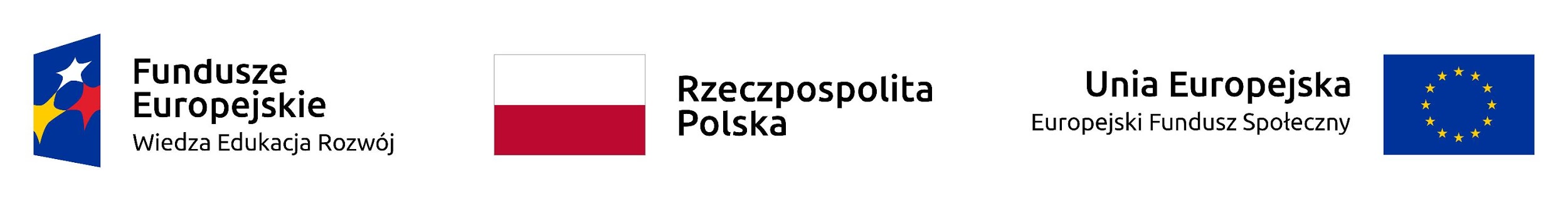 [Speaker Notes: Pcg +ę]
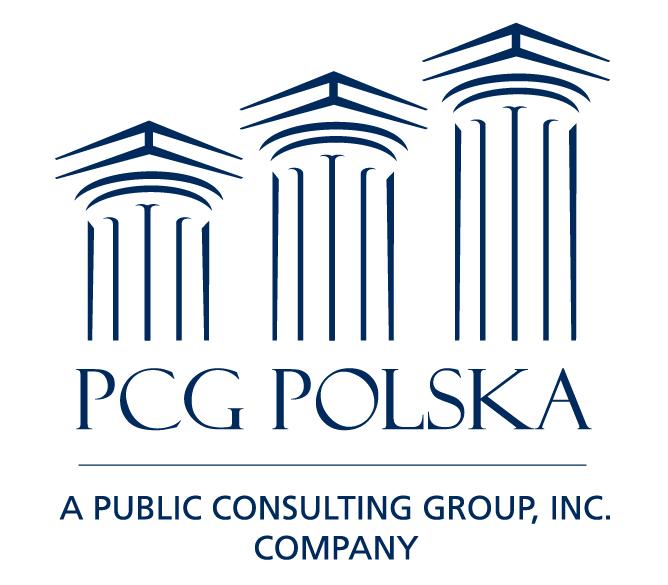 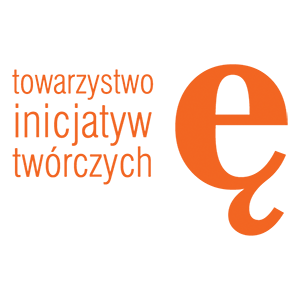 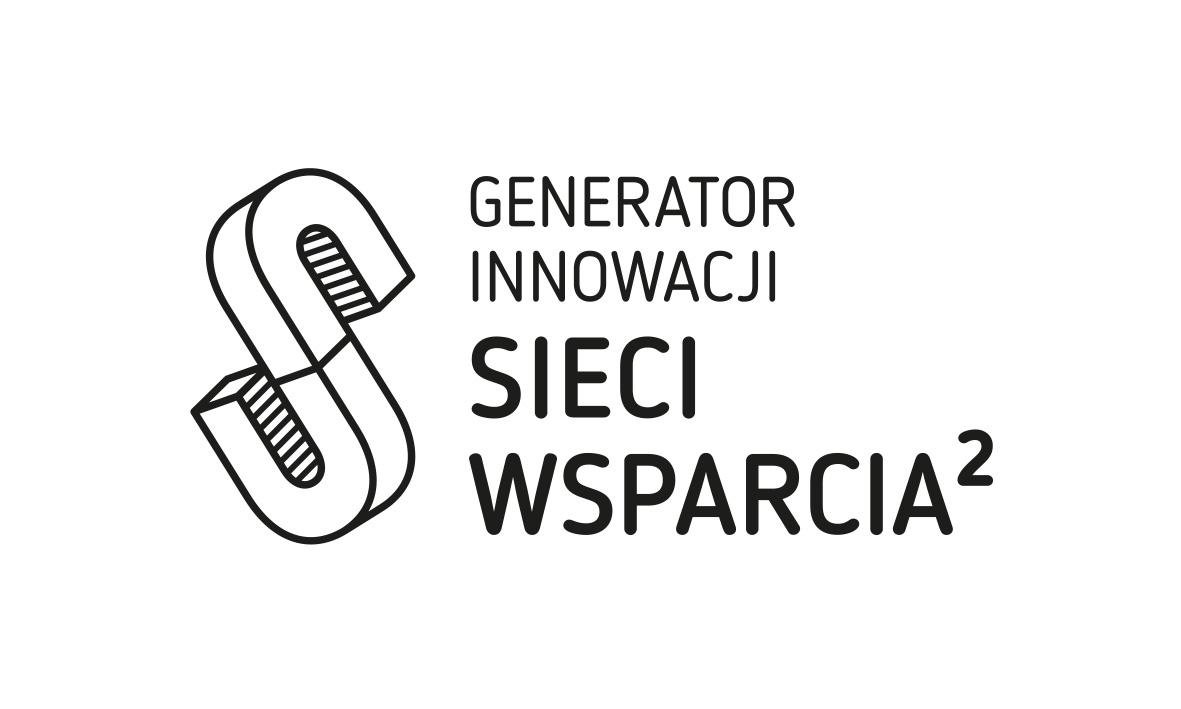 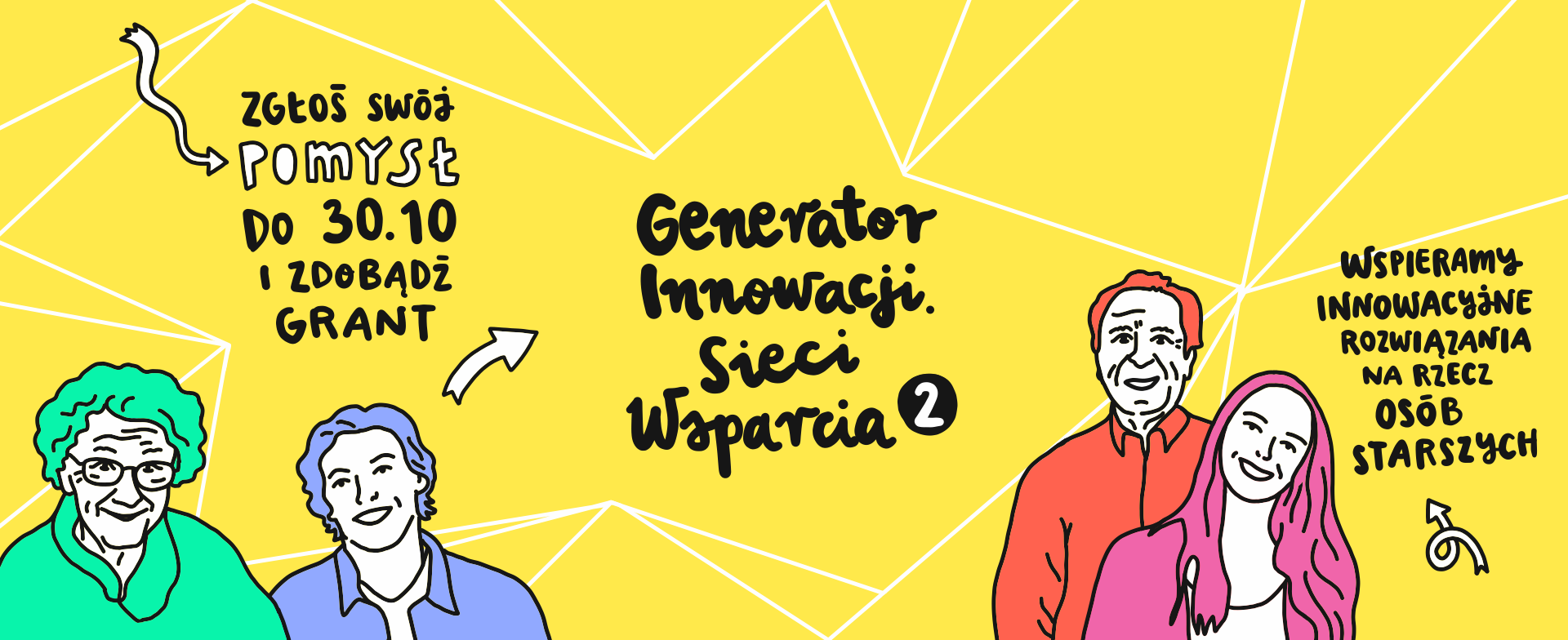 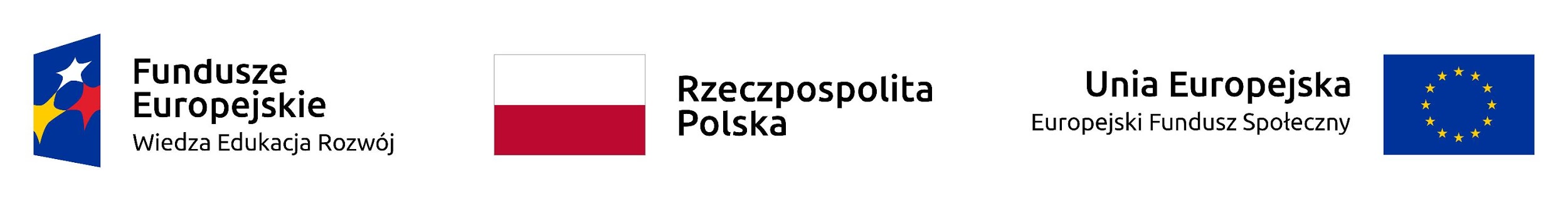